McKinney-Vento School Selection Rights Under ESSA
National Center for Homeless Educationhomeless@serve.orghttp://nche.ed.gov
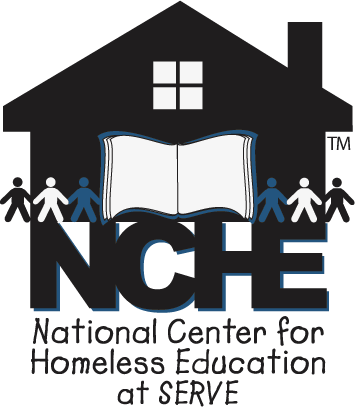 About NCHE
The National Center for Homeless Education (NCHE) operates the U.S. Department of Education’s technical assistance center for the federal Education for Homeless Children and Youth (EHCY) Program
Website: http://nche.ed.gov 
Helpline: 800-308-2145 or homeless@serve.org 
Products: https://nche.ed.gov/resources/
Webinars: https://nche.ed.gov/group-training/
Listserv: https://nche.ed.gov/resources/ (click Resources tab)
Twitter: @NCHEducation | Facebook: facebook.com/NCHEducation
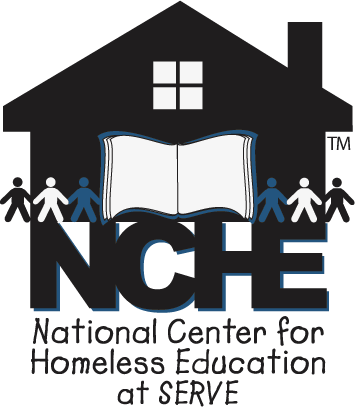 Outline
ESSA basics and context
Understanding McKinney-Vento school selection rights, including:
Definitions
Best interest determinations and disputes
Transportation
Scenarios
Q&A
ESSA Basics
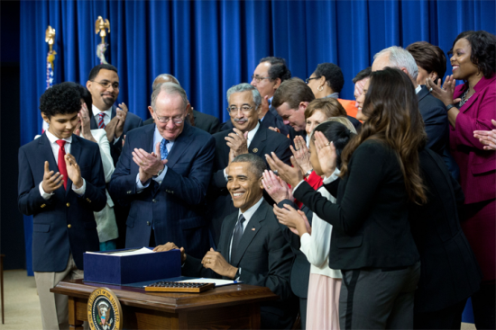 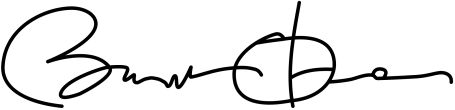 The Every Student Succeeds Act (ESSA) wassigned into law on Dec 10, 2015
ESSA reauthorized the Elementary and Secondary Education Act (ESEA) and the education subtitle of the McKinney-Vento Act
All ESSA provisions currently are in effect
For more information, visit https://nche.ed.gov/every-student-succeeds-act/
Homelessness Creates Barriers
Students experiencing homelessness may
Be unable to meet school enrollment requirements.
Move around and change schools a lot.
Be hungry, tired, and stressed.
Not have school supplies or a quiet place to study.
Not have access to reliable transportation
Not have a parent or guardian to help them (unaccompanied youth).
Homelessness Affects Education
Students experiencing homelessness are morelikely to
Be chronically absent from school
Get lower grades
Have special education needs
Score poorly on assessment tests
Drop out of school
The Preventive Value of Education
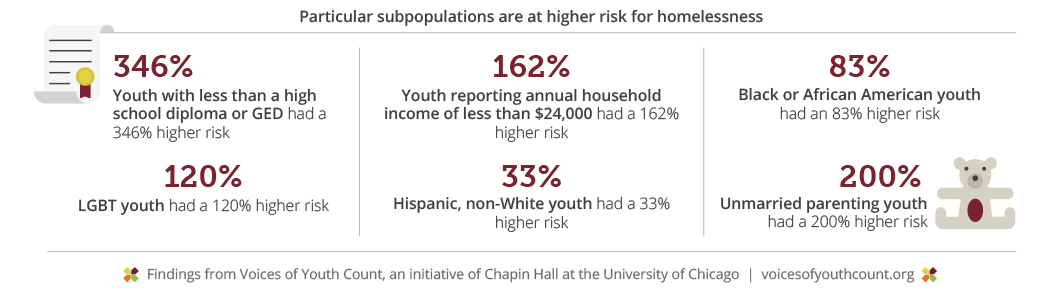 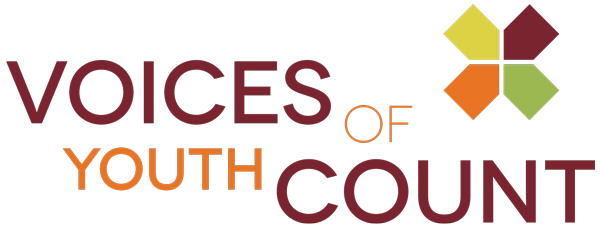 [Speaker Notes: Source: Chapin Hall, http://voicesofyouthcount.org/wp-content/uploads/2017/11/ChapinHall_VoYC_1-Pager_Final_111517.pdf]
The Preventive Value of Education
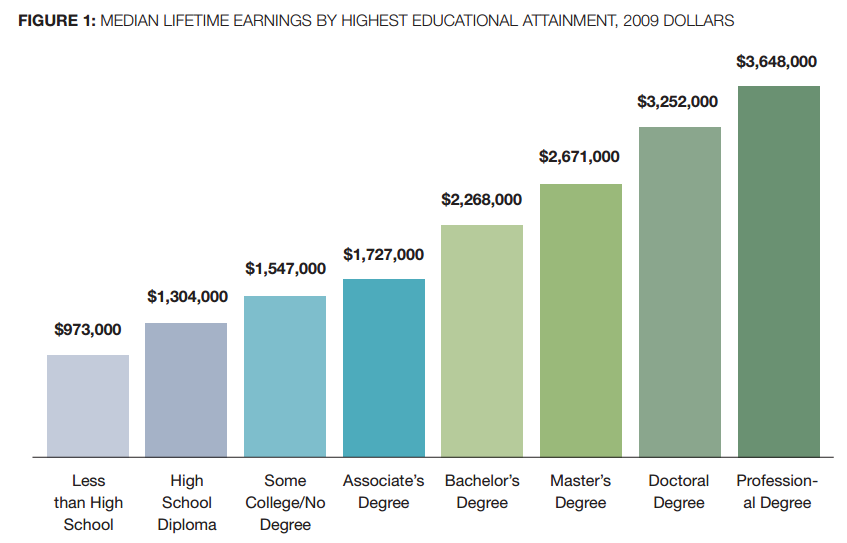 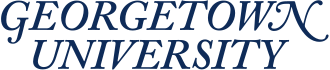 [Speaker Notes: Source: The College Payoff: Education, Occupations, Lifetime Earnings, Georgetown University, https://cew.georgetown.edu/report/the-college-payoff/]
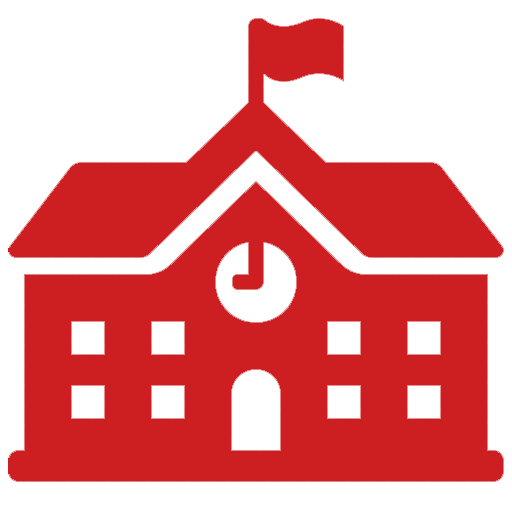 Definitions
Homeless children and youth have the right to attend
The school of origin
The school that a child or youth attended when permanently housed, or
The school in which the child or youth was last enrolled
Includes public preschools
Includes receiving schools
The local attendance area school
Any public school that nonhomeless students who live in the attendance area in which the child or youth is actually living are eligible to attend
Preschool
The term “school of origin” means the school that achild or youth attended when permanently housed or the school in which the child or youth was last enrolled, including a preschool.
42 U.S.C. §11432(g)(3)(I)(i)
Preschool
Do McKinney-Vento Act requirements apply to homeless children attending preschool?
To the extent that an LEA offers a public education to preschool children, including LEA-administered Head Start programs, an LEA must meet the McKinney-Vento Act requirements for homeless children in preschool, including ensuring that a homeless child remains in his or her public preschool of origin, unless a determination is made that it is not in the child’s best interest.
EHCY Non-Regulatory Guidance, Question N-4
Receiving Schools
When the child or youth completes the final grade level served by the school of origin, the term “school of origin” shall include the designated receiving school at the next grade level for all feeder schools.
42 U.S.C. §11432(g)(3)(I)(ii)
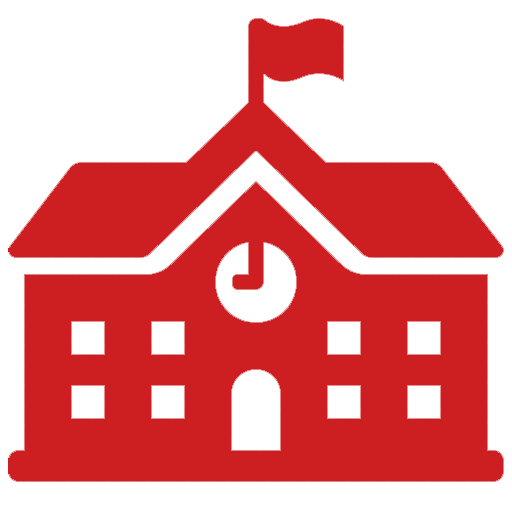 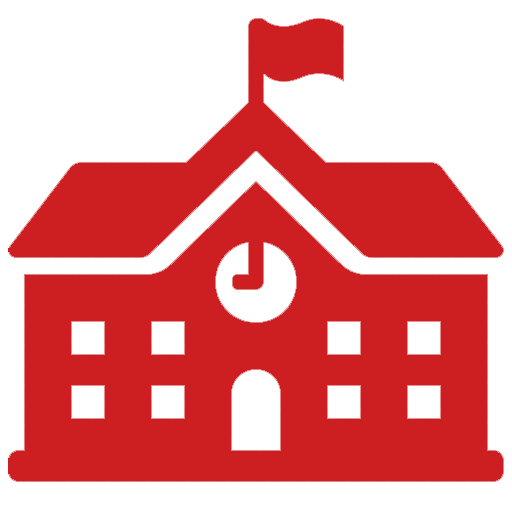 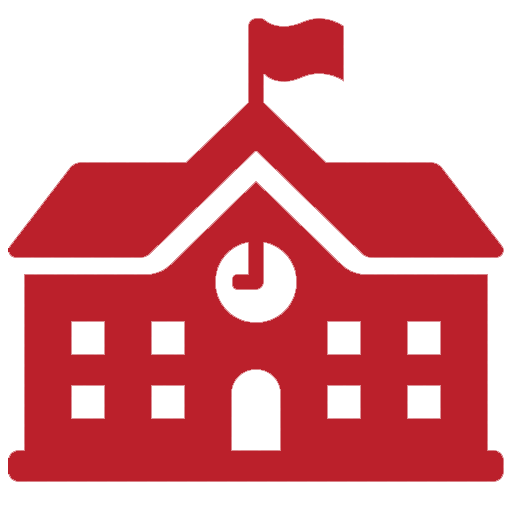 elementary school
high school
middle school
Receiving Schools
What is the school of origin?
[…] For example, a student was last enrolled in School A in grade 5, which is the final grade level served by School A. Students at School A are designated to attend School B beginning in the next grade level, grade 6. The school of origin for this student would therefore include School A and the designated receiving school at the next grade level, School B.
EHCY Non-Regulatory Guidance, Question I-1
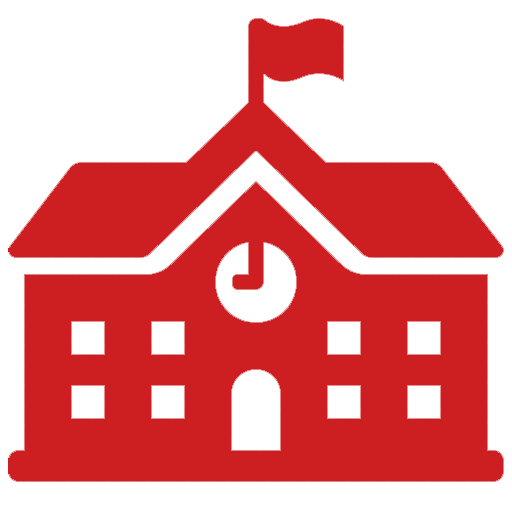 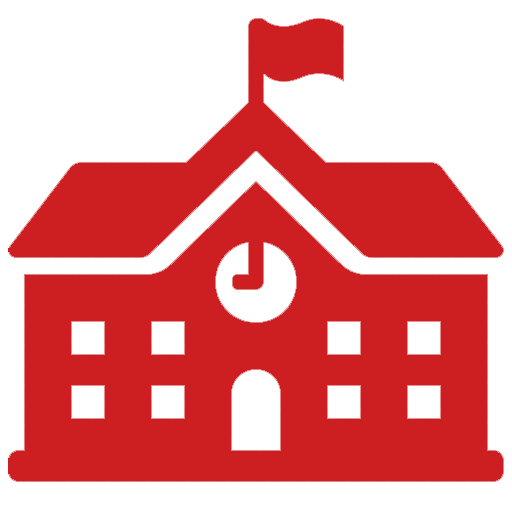 School A: Elementary school
School B: Receiving middle school
Best Interest
In determining best interest, the school district shall
Presume that keeping the child or youth in the school of origin is in the child’s or youth’s best interest, except when doing so is contrary to the request of the parent, guardian, or unaccompanied youth
Consider student-centered factors related to the child’s or youth’s best interest, including factors related to the impact of mobility on achievement, education, health, and safety, giving priority to the request of the parent, guardian, or unaccompanied youth
42 U.S.C. §11432(g)(3)(B)
[Speaker Notes: New under ESSA:
Stronger wording around presumption of best interest – staying in the SOO
Stronger wording about prioritizing the views of the UY
ESSA removed the phrase “to the extent feasible”]
Best Interest
Best interest considerations for preschoolers include
Factors listed in the statute
The impact of school climate on the child, including the school’s safety
The availability and quality of services to meet the child’s comprehensive needs, including health, developmental, and social-emotional needs
Travel time to and from the school
EHCY Non-Regulatory Guidance, Question N-3
Duration of Rights
Homeless children and youth have the right to attend the school of origin for the duration of homelessness
In any case in which a family becomes homeless between academic years or during an academic year
For the remainder of the academic year, if the child or youth becomes permanently housed during an academic year
42 U.S.C. § 11432(g)(3)(A)(i)(II)
What do you think?
It’s August. Mr. Warwick goes to Vander Middle School to enroll his daughter, Stephanie, in 6th grade. Ms. Jensen, the Vander enrollment coordinator calls you, the local liaison, to ask for clarification. Mr. Warwick explained that his family has been staying in a shelter since April, but that Stephanie was able to stay in her same elementary school (Temple Elementary) last year under the McKinney-Vento program.
Mr. Warwick’s family is still in the shelter and he’s not sure when they’ll be able to get permanent housing. He wants Stephanie to go to Vander Middle with her Temple Elementary classmates, even though that’s not the middle school zoned for the shelter. Ms. Jensen asks if it’s okay to enroll Stephanie in Vander Middle.
Does Stephanie have the right to enroll in Vander Middle School?
Dispute Resolution
If, after conducting the best interest determination, the district determines that it is not in the child’s or youth’s best interest to attend the school of origin or the school requested by the parent, guardian, or unaccompanied youth, the district must provide the parent, guardian, or unaccompanied youth with a written explanation of the reasons for its determination, in a manner and form understandable to the parent, guardian, or unaccompanied youth, including information regarding the right to appeal.
42 U.S.C. §11432(g)(3)(B)
Dispute Resolution
The child or youth shall be immediately enrolled in the school in which enrollment is sought, pending final resolution of the dispute, including all available appeals
42 U.S.C. §11432(g)(3)(E)(i)
Students must receive all services for which they are eligible until final resolution of all disputes and appeals. 
EHCY Non-Regulatory Guidance, Question K-7
Dispute Resolution
Section K of the EHCY Non-Regulatory Guidance addresses the issue of Dispute Resolution, including:
Best practices for developing a fair, timely, and effective DR process that is accessible to families
Minimum standards for what should be included in the written notice
What types of situations fall outside the parameters of the McKinney-Vento DR process
Implementing an informal process as an alternative to formal appeals, while still providing access to the formal process, as needed
[Speaker Notes: Add talking points here from Guidance re: specific features of:
An effective DR process
A DR process that is accessible for parents and youth
Types of situations that fall outside MV parameters
Informal vs. formal DR process]
School of origin transportation
Transportation must be provided to and from the school of origin at the request of the parent or guardian, or, in the case of an unaccompanied youth, at the request of the local liaison
42 U.S.C. §11432(g)(1)(J)(iii)
Based on the amended definition of school of origin under ESSA, school of origin transportation rights extend to public preschools and receiving schools
School of origin transportation
Must LEAs continue to provide transportation to and from the school of origin for formerly homeless students who have become permanently housed?
Yes. LEAs must continue to provide transportation to and from the school of origin to formerly homeless students who have become permanently housed for the remainder of the academic year during which the child or youth becomes permanently housed.
EHCY Non-Regulatory Guidance, Question J-5
School of origin transportation
Does the McKinney-Vento Act require an LEA to provide transportation services to homeless children attending preschool?
Yes. The McKinney-Vento Act requires LEAs to provide transportation services to the school of origin, which includes public preschools. Accordingly, transportation to the school of origin must be provided even if a homeless preschooler who is enrolled in a public preschool in one LEA moves to another LEA that does not provide widely available or universal preschool.
EHCY Non-Regulatory Guidance, Question N-5
School of origin transportation
Scenario 1: Living and attending in same districtIf the child or youth continues to live in the area served by the district in which the school of origin is located, the child's or youth's transportation shall be provided or arranged by the district in which the school of origin is located.
Scenario 2: Living in one district, attending in anotherIf the child or youth, though continuing to attend the school of origin, begins living in an area served by another district, the district of origin and the district in which the child or youth is living shall agree upon a method to apportion the responsibility and costs for providing the transportation, or, if unable to agree, shall split the responsibility and costs equally
42 U.S.C. § 11432(g)(1)(J)(iii)
[Speaker Notes: Reminder about states that may have policies assigning the cost and responsibility between the districts in a particular way.]
What Do You Think?
Sharina is a 10th grader who you, the local liaison, identified as an unaccompanied homeless youth in February, when she was attending Smithville High School. She’s been bouncing around since then, and is now living outside the attendance zone of Smithville High.
It’s now July. Sharina calls you to let you know that she tried to enroll in Smithville High for the coming year, but the Smithville principal told her she could not enroll because he thinks she should enroll in the school zoned for where she’s staying. Sharina told the principal she wanted to stay in her school of origin and wanted to initiate a school selection dispute, but the principal told her only her parents could do this. Sharina calls you to ask if this is true.
Can Sharina initiate a school selection dispute on her own behalf?
[Speaker Notes: Polls]